Мама,папа, я- дружная семья. Хоть на батут, зато все вместе
Тёплее  нет на свете рук, чем руки бабушки и дедушки
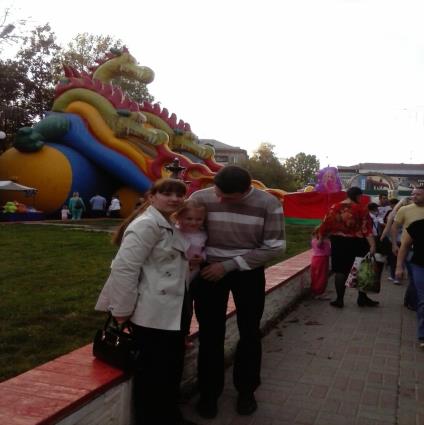 Родина – это родные и близкие.